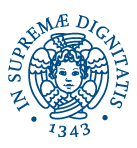 Università di Pisa
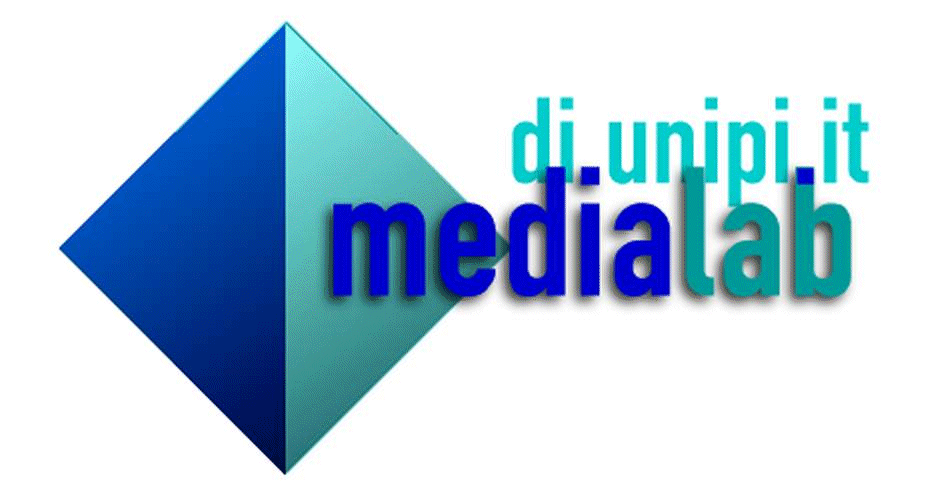 Parsing
Giuseppe Attardi
Dipartimento di Informatica
Università di Pisa
Question Answering at TREC
Consists of answering a set of 500 fact-based questions, e.g. “When was Mozart born?”
Systems were allowed to return 5 ranked answer snippets to each question.
IR think
Mean Reciprocal Rank (MRR) scoring:
1, 0.5, 0.33, 0.25, 0.2, 0 for 1, 2, 3, 4, 5, 6+ doc
Mainly Named Entity answers (person, place, date, …)
From 2002 systems are only allowed to return a single exact answer
[Speaker Notes: Mozart was born in 1756.

The reason for wanting only exact answers to be returned, is to get systems to accurately pinpoint the answer within the text.  Systems can then provide as much context as the user requests, but to return context you need to know the extent of the answer within the text, i.e. exactly what piece of text constitutes just the answer and nothing else.]
TREC 2000 Results (long)
Watson Team
Falcon
The Falcon system from SMU was by far best performing system at TREC 2000
It used NLP and performed deep semantic processing
Question parse
S
VP
S
VP
PP
NP
NP
WP
VBD
DT
JJ
NNP
NP
TO
VB
IN
NN
Who was the first Russian astronaut to walk in space
Question semantic form
first
Russian
astronaut
Answer type
walk
space
PERSON
Question logic form:
first(x)  astronaut(x)  Russian(x)  space(z)  walk(y, z, x)  PERSON(x)
Parsing in QA
Top systems in TREC 2005 perform parsing of queries and answer paragraphs
Some use specially built parser
Parsers are slow: ~ 1min/sentence
Practical Uses of Parsing
Google Knowledge Graph enriched from relations extracted from Dependency Trees
Google index parses all documents
Google Translator applies dependency parsing to sentences
Sentiment Analysis improves by dependency parsing
Statistical Methods in NLP
Some NLP problems:
 Information extraction
Named entities, Relationships between entities, etc.
 Finding linguistic structure
Part-of-speech tagging, Chunking, Parsing
Can be cast as learning mapping:
Strings to hidden state sequences
NE extraction, POS tagging
Strings to strings
Machine translation
Strings to trees
Parsing
Strings to relational data structures
Information extraction
Techniques
Log-linear (Maximum Entropy) taggers
Probabilistic context-free grammars (PCFGs)
Discriminative methods:
Conditional MRFs, Perceptron, Kernel methods
Learning mapping
Strings to hidden state sequences
NE extraction, POS tagging
Strings to strings
Machine translation
Strings to trees
Parsing
Strings to relational data structures
Information extraction
POS as Tagging
INPUT:
Profits soared at Boeing Co., easily topping forecasts on Wall Street.
OUTPUT:
Profits/N soared/V at/P Boeing/N Co./N ,/, easily/ADV topping/V forecasts/N on/P Wall/N Street/N ./.
NE as Tagging
INPUT:
Profits soared at Boeing Co., easily topping forecasts on Wall Street.
OUTPUT:
Profits/O soared/O at/O Boeing/BC Co./IC ,/O easily/O topping/O forecasts/O on/NA Wall/BL Street/IL ./O
Parsing Technology
Constituent Parsing
Constituent Parsing
Requires Phrase Structure Grammar
CFG, PCFG, Unification Grammar
Produces phrase structure parse tree
VP
S
VP
S
VP
NP
NP
VP
NP
ADJP
Rolls-Royce Inc. said it expects its sales to remain steady
Statistical Parsers
Probabilistic Generative Model of Language which include parse structure (e.g. Collins 1997)
Learning consists in estimating the parameters of the model with simple likelihood based techniques
Conditional parsing models (Charniak 2000; McDonald 2005)
Results
Linear Models for Parsing and Tagging
Three components:
GEN is a function from a string to a set of candidates
F maps a candidate to a feature vector
W is a parameter vector
Component 1: GEN
GEN enumerates a set of candidates for a sentence
She announced a program to promote safety in trucks and vans
GEN
Examples of GEN
A context-free grammar
A finite-state machine
Top N most probable analyses from a probabilistic grammar
Component 2: F
F maps a candidate to a feature vector Rd
F defines the representation of a candidate
F
<1, 0, 2, 0, 0, 15, 5>
Feature
A
B
C
A “feature” is a function on a structure, e.g.,
h(x) = Number of times            is seen in x


Feature vector:
A set of functions h1…hd define a feature vector
		F(x) = <h1(x), h2(x) … hd(x)>
Component 3: W
W is a parameter vector Rd
 F • W map a candidate to a real-valued score
Putting it all together
X is set of sentences, Y is set of possible outputs (e.g. trees)
 Need to learn a function F : X → Y
 GEN, F, W define



Choose the highest scoring tree as the most plausible structure
Dependency Parsing
Dependency Parsing
Produces dependency trees
Word-word dependency relations
Easier to understand and to annotate than constituent trees
SUBJ
OBJ
OBJ
SUBJ
SUBJ
MOD
MOD
TO
Rolls-Royce Inc. said it expects its sales to remain steady
Data-Driven Dependency Parsing
Graph Based
Consider possible dependency graphs
Define score and select graph with highest score
Transition Based
Define a transition system that leads to a parse tree while analyzing a sentence one word at a time
Transition-based Shift-Reduce Parsing
top
next
Shift
Left
Right
He
PP
saw
VVD
a
DT
girl
NN
with
IN
a
DT
telescope
NN
.
SENT
Interactive Simulator
Play with it at:
http://medialab.di.unipi.it/Project/QA/Parser/sim.html
Shift/Reduce Dependency Parser
Traditional statistical parsers are trained directly on the task of tagging a sentence
Instead an SR Parser is trained and learns the sequence of parse actions required to build the parse tree
Grammar Not Required
A traditional parser requires a grammar for generating candidate trees
An inductive parser needs no grammar
Parsing as Classification
Inductive dependency parsing
Parsing based on Shift/Reduce actions
Learn from annotated corpus which action to perform at each step
Dependency Graph
Let R = {r1, … , rm} be the set of permissible dependency types
A dependency graph for a string of words
W = w1 … wn is a labeled directed graph
D = (W, A), where
(a) W is the set of nodes, i.e. word tokens in the input string,
(b) A is a set of labeled arcs (wi, wj, r),wi, wj  W, r  R,
(c)  wj  W, there is at most one arc(wi, wj, r)  A.
Parser State
The parser state is a quadrupleS, I, A, where
S is a stack of partially processed tokens
I is a list of (remaining) input tokens
A is the arc relation for the dependency graph

(h, d, r)  A represents an arc h −r→ d, tagged with dependency r
Transition Systems
Set of rules used bt a transition parser:
Nivre’s Arc Standard
Nivre’s Arc eager
Attardi’s non projective
Nivre’s swap
Arc Standard
Parser Algorithm
The parsing algorithm is fully deterministic and works as follows:

Input Sentence: (w1, w2, … , wn)
  S = <>
  I = <w1, w2, … , wn>
  while I != <> do
	 x = getContext(S, I)
	 y = selectAction(model, x)
	 performAction(y, S, I)
Oracle
An algorithm that given the gold tree for a sentence, produces a sequence of actions that a parser may use to obtain that gold tree from the input sentence
Used during training
Arc Standard Oracle
Emulate the parser
Input Sentence: (w1, w2, … , wn)
  S = <>
  I = <w1, w2, … , wn>
  while I != <> do
	if I[0]  −r→ S[0] and all children of S[0] are attached
		perform Left-Arcr
	else if S[0]  −r→ I[0] and all children of I[0] are attached
		perform Right-Arcr 
	else
		perform Shift
Projectivity
An arc wi→wk is projective iff	j, i < j < k or i > j > k,	wi →* wj
A dependency tree is projective iff every arc is projective
Intuitively: arcs can be drawn on a plane without intersections
Non Projectivity
I     saw     a     girl     yesterday     wearing     a     ring
Non Projectivity
Většinu těchto přístrojů lze take používat nejen jako fax  ,  ale
Addressed by special actions:
Right2, Left2
Right3, Left3
Arc Standard Properties
Does not deal with non-projectivity
Every transition sequence produces a projective dependency tree (soundness)
Every projective tree is produced by some transition sequence (completeness)
Parsing n words requires 2n transitions
Arc Eager Transitions
Arc Eager Oracle
Emulate the parser
Input Sentence: (w1, w2, … , wn)
  S = <>
  I = <w1, w2, … , wn>
  while I != <> do
	if I[0]  −r→ S[0]
		perform Left-Arcr
	else if S[0]  −r→ I[0]
		perform Right-Arcr 
	else if all children of S[0] are attached and S[0] is attached
		perform Reduce
	else
		perform Shift
Arc Eager Parsing
Non Projective Transitions
Actions for non-projective arcs (Attardi)
Example
Většinu těchto přístrojů lze take používat nejen jako fax  ,  ale
Right2 (nejen ← ale)
Left3 (Většinu → fax)
Examples
zou gemaakt moeten worden in
zou moeten worden gemaakt in
Extract followed by Insert
Example
Většinu těchto přístrojů lze take používat nejen jako fax  ,  ale
Right2 (nejen → ale)
Left3 (fax → Většinu)
Example
Většinu                            lze        používat nejen      fax     ale
přístrojů
take
jako      ,
těchto
Right2
Example
Většinu                            lze        používat                 fax     ale
přístrojů
take
jako    ,
nejen
těchto
Left3
Example
Většinu                            lze        používat
přístrojů
fax
ale
take
těchto
jako
nejen
,
Effectiveness for Non-Projectivity
Training data for Czech contains 28081 non-projective relations
26346 (93%) can be handled by Left2/Right2
1683 (6%) by Left3/Right3
Non-Projective Accuracy
Alternative: swap
Arc Standard Swap Oracle
Emulate the parser
Input Sentence: (w1, w2, … , wn)
  S = <>
  I = <w1, w2, … , wn>
  while I != <> do
	if I[0]  −r→ S[0] and all children of S[0] are attached
		perform Left-Arcr
	else if S[0]  −r→ I[0] and all children of I[0] are attached
		perform Right-Arcr 
	else if S[0] < I[0]
		perform Swap
	else
		perform Shift
Example
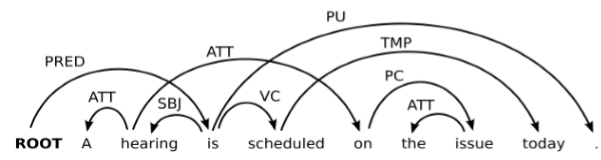 Inorder traversal:
A hearing on the issue is scheduled today
1     2          5    6      7      3         4            8
Parsing with Swap
Learning Phase
Features
Learning Event
left context
target nodes
right context
Sosteneva
VER
che
PRO
leggi
NOM
anti
ADV
Serbia
NOM
che
PRO
,
PON
le
DET
erano
VER
discusse
ADJ
context
(-3, F, che), (-3, P, PRO),
(-2, F, leggi), (-2, P, NOM), (-2, M, P), (-2, /F, le), (-2, /P, DET), (-2, /M, P),
(-1, F, anti), (-1, P, ADV),
(0, F, Serbia), (0, P, NOM), (0, M, S),
(+1, F, che), ( +1, P, PRO), (+1, F\, erano), (+1, P\, VER), (+1, M\, P),
(+2, F, ,), (+2, P, PON)
DeSR (Dependency Shift Reduce)
Multilanguage statistical transition based dependency parser
Linear algorithm
Capable of handling non-projectivity
Trained on 28 languages
Available from:	http://desr.sourceforge.net/
Parser Architecture
Modular learners architecture:
MLP, MaxEntropy, SVM, Perceptron
Features can be configured
Available Classifiers
Maximum Entropy
Fast, not very accurate
SVM
Slow, very accurate
Multilayer Perceptron
Fast, very accurate
Deep Learning
Word embeddings as features
The simplest ANN: Perceptron
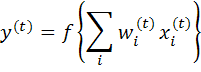 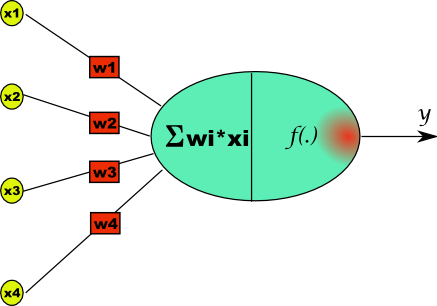 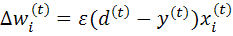 -
Perceptron:
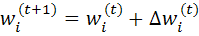 d
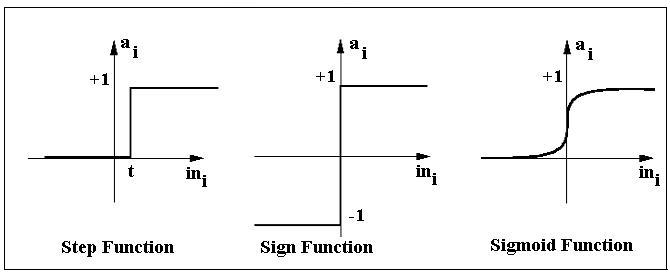 D0
Activation
functions:
D1
Learning:
Input
Layer
Output
Layer
Destinations
Update
D2
Slide by Geoffrey Hinton
Multilayer Perceptron
Compare outputs with correct answer to get error signal
Back-propagate                error signal to get derivatives for learning
outputs
hidden layers
input vector
Slide by Geoffrey Hinton
Feature Model
2nd, 3rd Order Features
CoNLL-X Shared Task
To assign labeled dependency structures for a range of languages by means of a fully automatic dependency parser
Input: tokenized and tagged sentences
Tags: token, lemma, POS, morpho features, ref. to head, dependency label
For each token, the parser must output its head and the corresponding dependency relation
CoNLL-X: Data Format
N	WORD	LEMMA	CPOS	POS	FEATS	HEAD	DEPREL PHEAD PDEPREL

1	A	o	art	art	<artd>|F|S	2	>N	_	_
2	direcção	direcção	n	n	F|S	4	SUBJ	_	_
3	já	já	adv	adv	_	4	ADVL	_	_
4	mostrou	mostrar	v	v-fin	PS|3S|IND	0	STA	_	_
5	boa_vontade boa_vontade	n	n	F|S	4	ACC	_	_
6	,	,	punc	punc	_	4	PUNC	_	_
7	mas	mas	conj	conj-c	<co-vfin>|<co-fmc>	4	CO	_	_
8	a	o	art	art	<artd>|F|S	9	>N	_	_
9	greve	greve	n	n	F|S	10	SUBJ	_	_
10	prossegue	prosseguir	v	v-fin	PR|3S|IND	4	CJT	_	_
11	em	em	prp	prp	_	10	ADVL	_	_
12	todas_as	todo_o	pron	pron-det	<quant>|F|P	13	>N	_	_
13	delegações	delegaçõo	n	n	F|P	11	P<	_	_
14	de	de	prp	prp	<sam->	13	N<	_	_
15	o	o	art	art	<-sam>|<artd>|M|S	16	>N	_	_
16	país	país	n	n	M|S	14	P<	_	_
17	.	.	punc	punc	_	4	PUNC	_	_
CoNLL: Evaluation Metrics
Labeled Attachment Score (LAS)
proportion of “scoring” tokens that are assigned both the correct head and the correct dependency relation label
Unlabeled Attachment Score (UAS)
proportion of “scoring” tokens that are assigned the correct head
Well-formed Parse Tree
A graph D = (W, A) is well-formed iff it is acyclic, projective and connected
Examples
He designs and develops programs
Il governo garantirà sussidi  a  coloro  che  cercheranno lavoro
Solution
He designs and develops programs
PREDREL
OBJ
OBJ
SUBJ
SUBJ
Il governo garantirà sussidi  a  coloro  che  cercheranno lavoro
Error Correction: Tree Revision
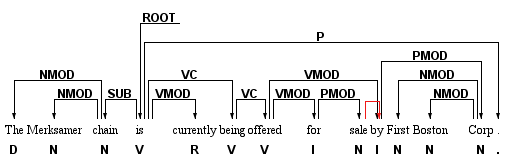 Learn from its own mistakes
Second stage fixes errors
Parse
Test
Hints
Test
with Hints
LR Parser
RL Parser
Parsed
Test
Parsed
Test with Hints
Stacked Shift/Reduce Parser
Train
TreeBank
Hints
TreeBank
with Hints
RL Parser
train
TreeBank
train
LR Parser
Use less accurate classifier
Parsed
TreeBank
Tree Revision Combination
Linear parser (Left to Right) with hints from other linear parser (Right to Left)
Approximate linear combination algorithm
Overall linear complexity
CoNLL 2007 Results
Evalita 2009 Results
Evaluation of Italian linguistic tools
for parsing, POS tagging, NER tagging
Evalita 2014 Results
Problem with Oracles
Only suggest correct path
If a parser makes mistakes, it finds itself in a state never seen in training and does not know how to recover
This causes error propagation
Spurious ambiguities
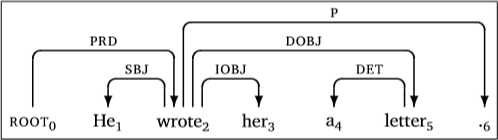 Two possible parsing sequences:
SH LA RA SH RA SH LA RE RA RE RA
SH LA RA SH RA RE SH LA RA RE RA
Error Propagation
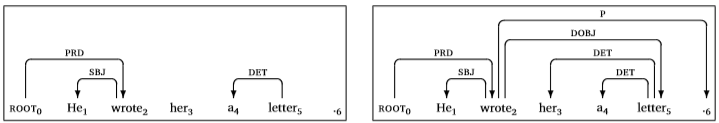 Dynamic Oracle:
SH LA RA SH LA LA RA RE RA
Errors: 1
Standard Oracle:
SH LA RA SH SH LA SH SH
Errors: 3
Dynamic Oracle
Allows more than one transition sequence
Makes optimal predictions in all configurations
i.e. does not introduce any further errors
See: Y, Goldberg, J. Nivre. 2012. A Dynamic Oracle for Arc-Eager Dependency Parsing. Coling 2012. www.aclweb.org/anthology/C12-1059
Dependency Parser using Neural Networks
Chen & Manning. A fast and accurate dependency parser using NN. EMNLP 2014.
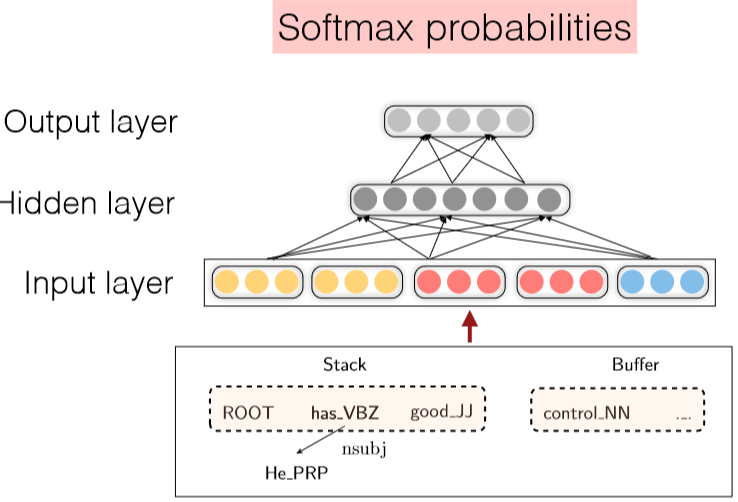 Accuracy UAS
Further Developments
Improvements:
Bigger, deeper networks with better tuned hyperparameters
Beam search
Global, conditional random field (CRF)-style inference over the decision sequence
Leading to SyntaxNet and the Parsey McParseFace model
      https://research.googleblog.com/2016/05/announcing-syntaxnet-worlds-most.html
Universal Dependencies SoTA 2017
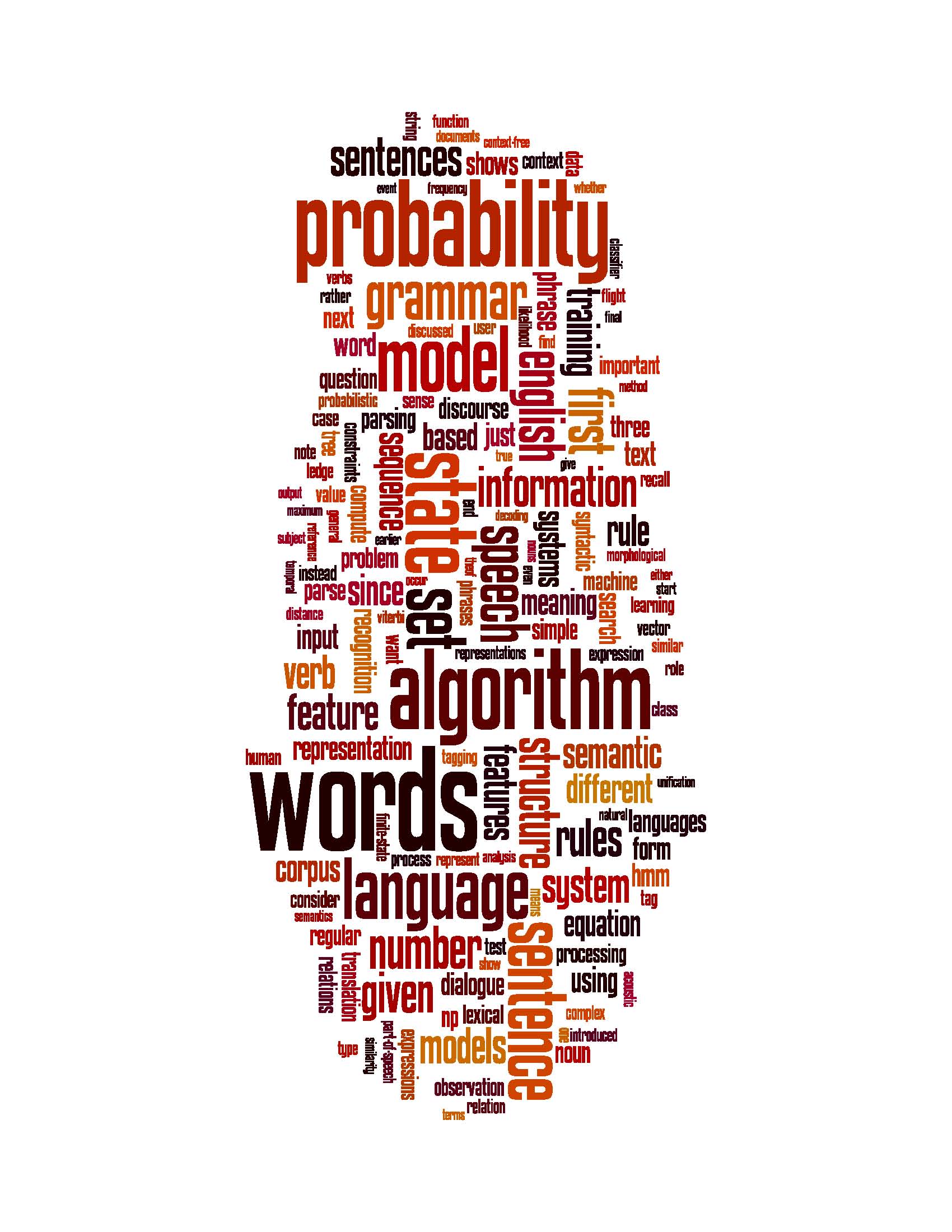 Dependencies encode relational structure
Relation Extraction with Stanford Dependencies
demonstrated
nsubj
ccomp
results
interacts
prep_with
compl
det
SasA
advmod
that
nsubj
conj_and
conj_and
The
KaiC
rythmically
KaiB
KaiA
Dependency paths identify relations
Example: protein interaction

[Erkan et al. EMNLP 07, Fundel et al. 2007]








KaiC nsubj  interacts  prep_with SasA
KaiC nsubj  interacts  prep_with SasA  conj_and KaiA
KaiC nsubj  interacts  prep_with SasA  conj_and KaiB
slide by C. Manning
[Speaker Notes: Dependencies extracted
Positive and negative examples
Define a similarity measure, and used semi-supervised machine learning algorithms
Very good results]
Universal Dependencies
[de Marneffe et al. LREC 2006]
The basic dependency representation is projective
It can be generated by postprocessing headed phrase structure parses (Penn Treebank syntax)
It can also be generated directly by dependency parsers
jumped
prep
nsubj
over
boy
pobj
amod
det
the
little
the
det
fence
slide by C. Manning
amod
conj
partmod
computer
based
prep
in
Graph modification to facilitate semantic analysis
Bell, based in LA, makes and distributes
electronic and computer products.
conj
distributes
makes
nsubj
dobj
cc
products
cc
and
Bell
and
electronic
pobj
LA
slide by C. Manning
Triple notation
nsubj(makes-8, Bell-1)
nsubj(distributes-10, Bell-1)
partmod(Bell-1, based-3)
nn(Angeles-6, Los-5)
prep in(based-3, Angeles-6)
conj and(makes-8, distributes-10)
amod(products-16, electronic-11)
conj and(electronic-11, computer-13)
amod(products-16, computer-13)
conj and(electronic-11, building-15)
amod(products-16, building-15)
dobj(makes-8, products-16)
amod
conj_and
partmod
computer
based
prep_in
Graph modification to facilitate semantic analysis
Bell, based in LA, makes and distributes
electronic and computer products.
nsubj
conj_and
distributes
makes
nsubj
dobj
products
amod
Bell
electronic
LA
slide by C. Manning
[Speaker Notes: Relations between content words, not function words]
BioNLP 2009/2011
Relation extraction shared tasks [Björne et al. 2009]
slide by C. Manning
Input: Universal Dependencies
involvement
prep_of
prep_in
up-regulation
activation
prep_in
nn
prep_by
nn
human 
monocyte
p70(S6)-kinase
gp41
IL-10
Involvement of p70(S6)-kinase activation in IL-10 up-regulation in human monocyte by gp41 …
slide by H. Poon
[Speaker Notes: As common for this task, our input includes the parse tree in st dep]
Joint Predictions
Trigger word?
Event type?
involvement
Trigger word?
Event type?
Trigger word?
Event type?
prep_in
prep_of
up-regulation
activation
Trigger word?
Event type?
Trigger word?
Event type?
nn
prep_in
nn
prep_by
human 
monocyte
p70(S6)-kinase
gp41
IL-10
Trigger word?
Event type?
Trigger word?
Event type?
slide by H. Poon
[Speaker Notes: Our sys jntly predicts for each word, whether it’s a trigger, and if so, what’s evt type]
References
G. Attardi, Experiments with a Multilanguage Non-Projective Dependency Parser, Proc. of the Tenth Conference on Natural Language Learning, New York, (NY), 2006. 
G. Attardi, F. Dell'Orletta. Reverse Revision and Linear Tree Combination for Dependency Parsing. Proc. of NAACL HLT 2009, 2009.
G. Attardi, F. Dell'Orletta, M. Simi, J. Turian. Accurate Dependency Parsing with a Stacked Multilayer Perceptron. Proc. of Workshop Evalita 2009, ISBN 978-88-903581-1-1, 2009.
H. Yamada, Y. Matsumoto. 2003. Statistical Dependency Analysis with Support Vector Machines. In Proc. IWPT.
M. T. Kromann. 2001. Optimality parsing and local cost functions in discontinuous grammars. In Proc. FG-MOL.
References
D. Cer, M. de Marneffe, D. Jurafsky and C. Manning, Parsing to Stanford Dependencies: Trade-offs between speed and accuracy, In Proc. of LREC-10. 2010